Борьба за существование
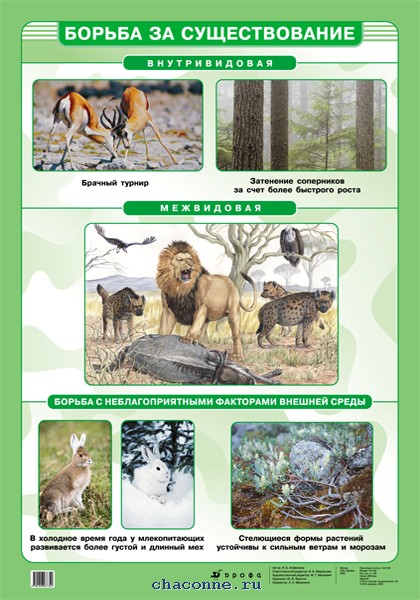 Формы борьбы за существование
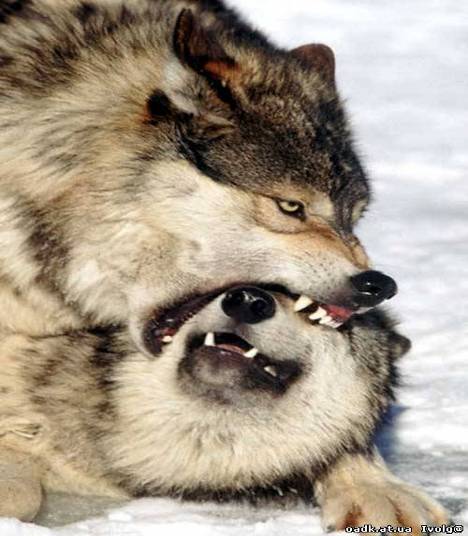 Внутривидовая борьба за существование
Происходит между особями одного вида
Это самая острая форма борьбы
Особи нуждаются в одних и тех же ресурсах
Внутривидовая форма борьбы
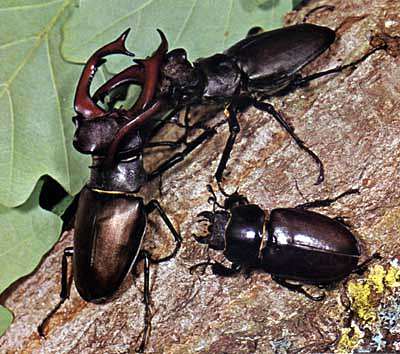 Жук олень
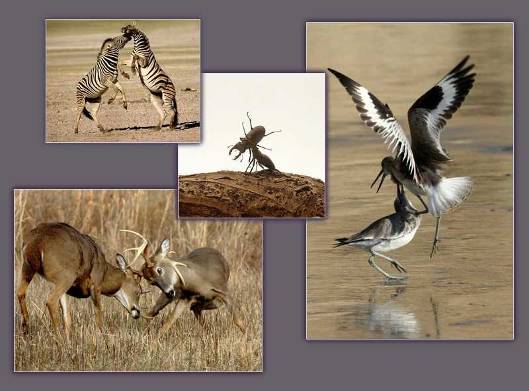 Причины внутривидовой борьбы за существование
Состязание хищников за добычу
Соперничество за самку, за территорию
Соперничество                                              за жизненное                                        пространство
За место                                              размножения
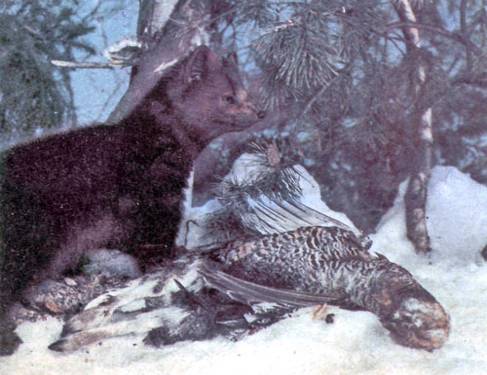 Межвидовая форма борьбы за существование
Протекает остро, если виды относятся к одному роду и, или нуждаются в одинаковых условиях обитания
Межвидовая форма борьбы
Пример:
«хищник-жертва»
«паразит-хозяин»
«растение-травоядное животное»
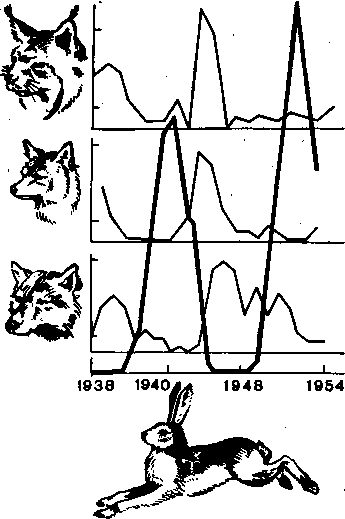 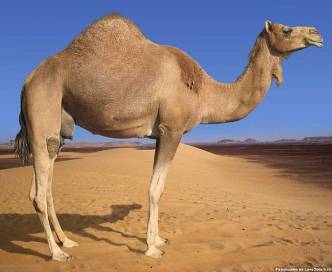 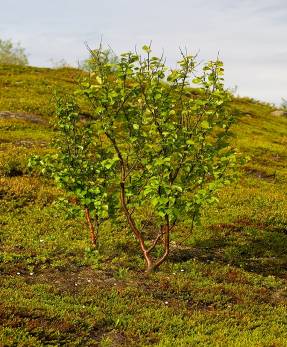 Борьба с                          неблагоприятными условиями среды
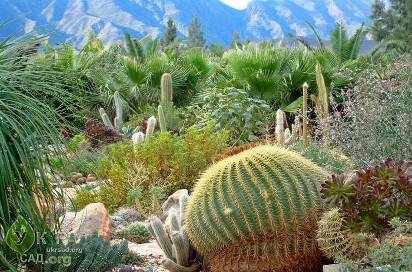 Определите формы борьбы за существование:
1.В тундре все деревья карликовые
2.В гнездо ласточки береговушки заползла змея.
3.На кислой почве получили плохой урожай ячменя.
4.Чайки живут колониями
5.Густые всходы растений вытягиваются
6.Самой распространенной крысой в городах является пасюк, он вытесняет другие виды крыс.
7.Летучие рыбы спасаются от погони, выпрыгивая из воды.
8. «Стрекоз стальные челюсти нещадно,
    Рой насекомых истребляют жадно»
    (Эрамз Дарвин – дед Ч.Дарвина)
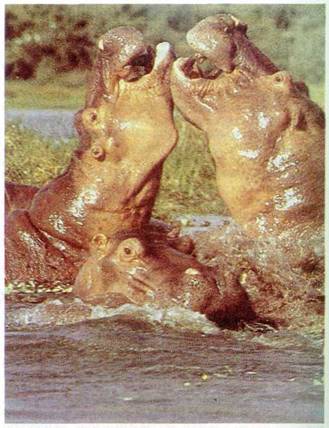 Демонстрация силы самцами бегемотов
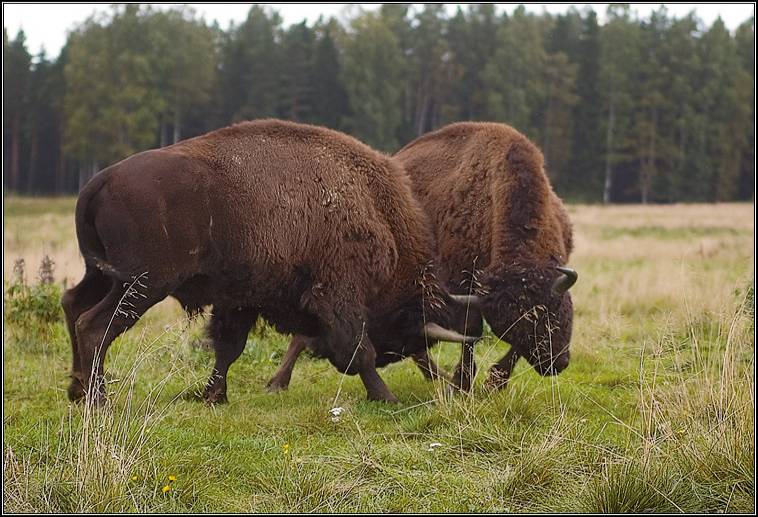 Турнир зубров
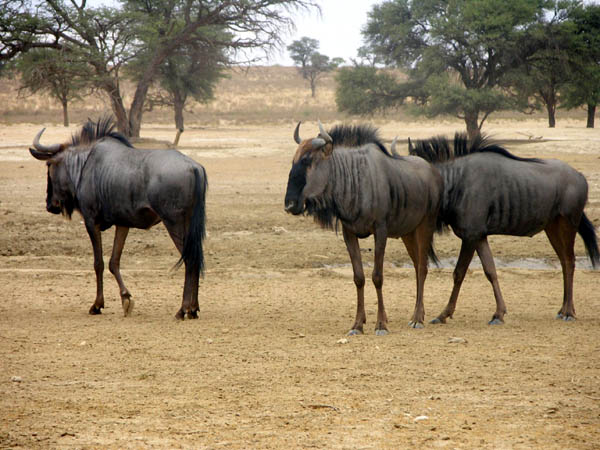 территориальные отношения в стаде антилопы-гну
Гориллы
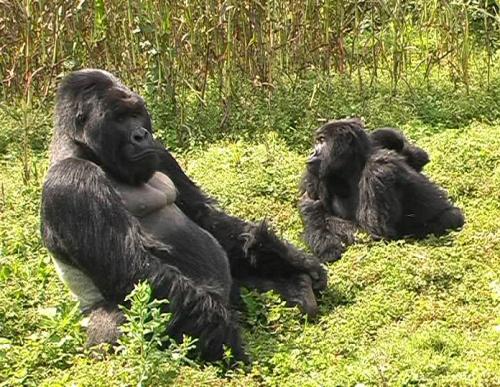 Иерархические взаимосвязи в семье (автократия)
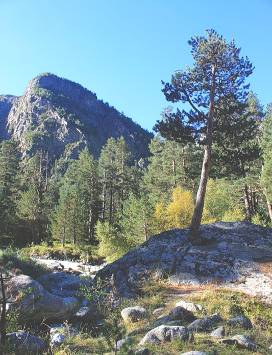 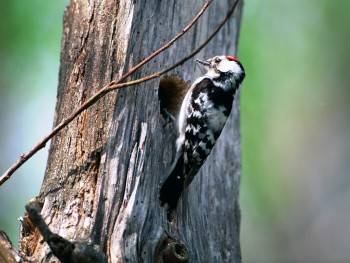 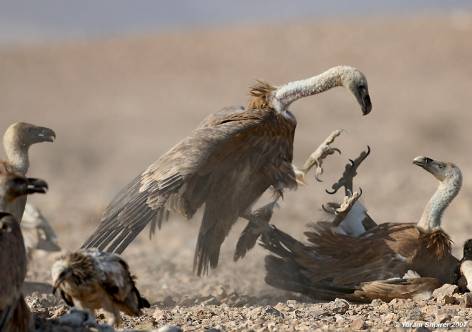 Какие формы борьбы представлены?